校園資訊安全
Speaker: 圖資處 麥毅廷
Date: 2022/02/16
Contact Info.: wkb@ntus.edu.tw
運動健身好快活?!
https://www.strava.com
跑步和自行車運動的 #1 應用程式
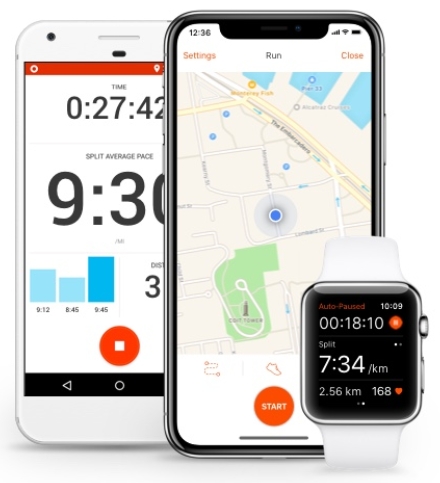 「 Strava」APP提供追蹤、記錄及分享運動路徑的服務!!
2
From internet
[Speaker Notes: https://www.bnext.com.tw/article/48008/strava-leaks-military-spot]
運動健身好快活?!(cont.)
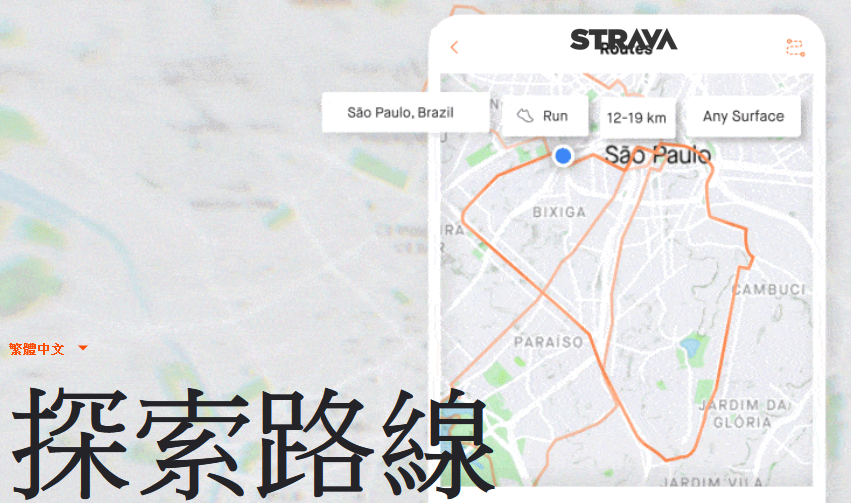 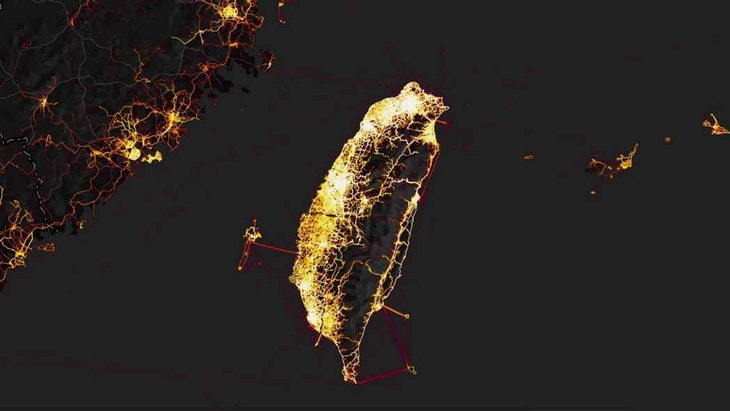 3
From internet
運動健身好快活?!(cont.)
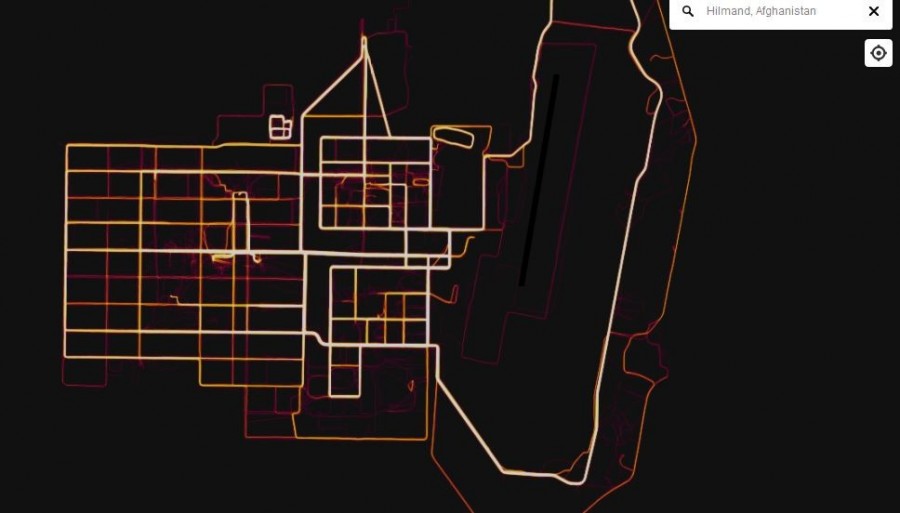 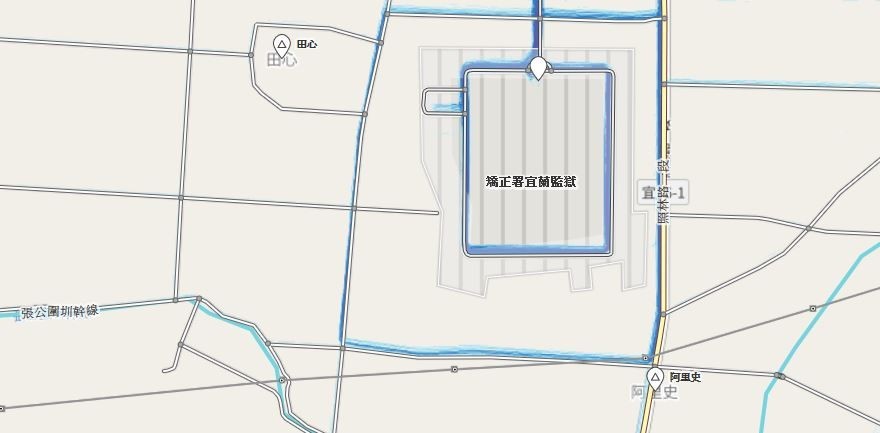 4
From internet
運動健身好快活?!(cont.)
「 Strava」APP也是一個社群軟體!!
路線接近者之姓名、照片，以及跑步的路線皆公開!!
追蹤運動路徑的Flyby預設值都是公開的，請務必記得將預設值調為關閉!!
5
學校個資疑似外洩案例
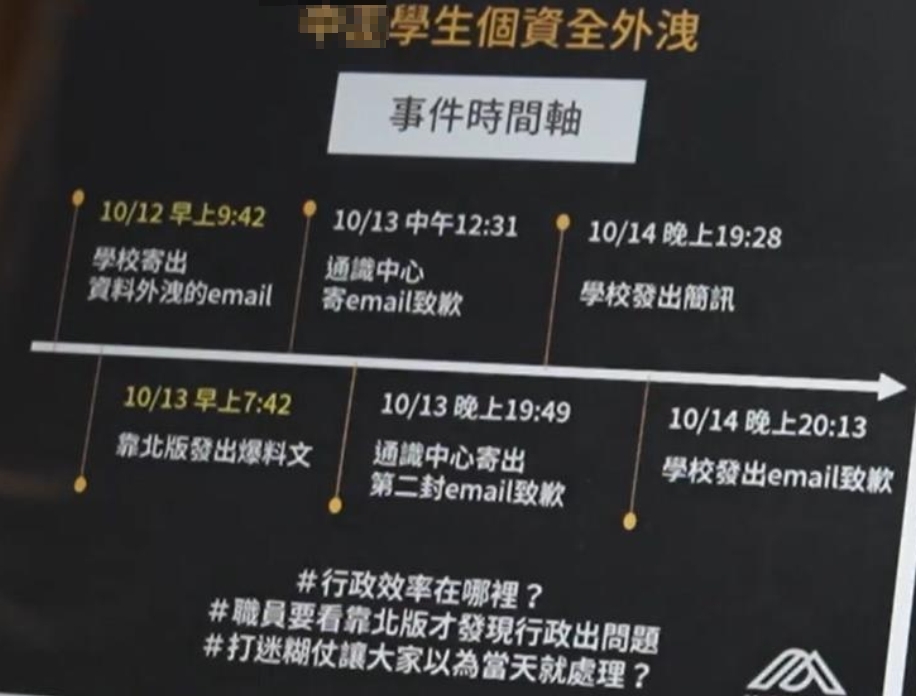 6
From internet
學校個資疑似外洩案例(cont.)
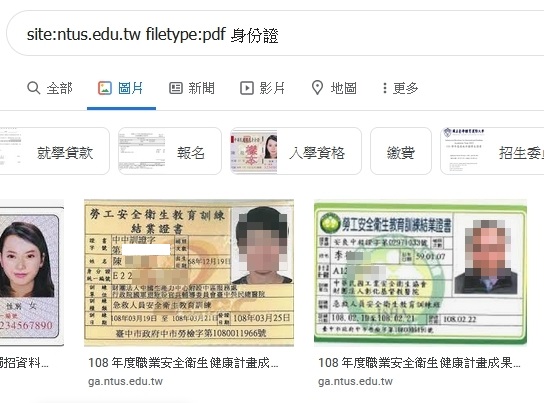 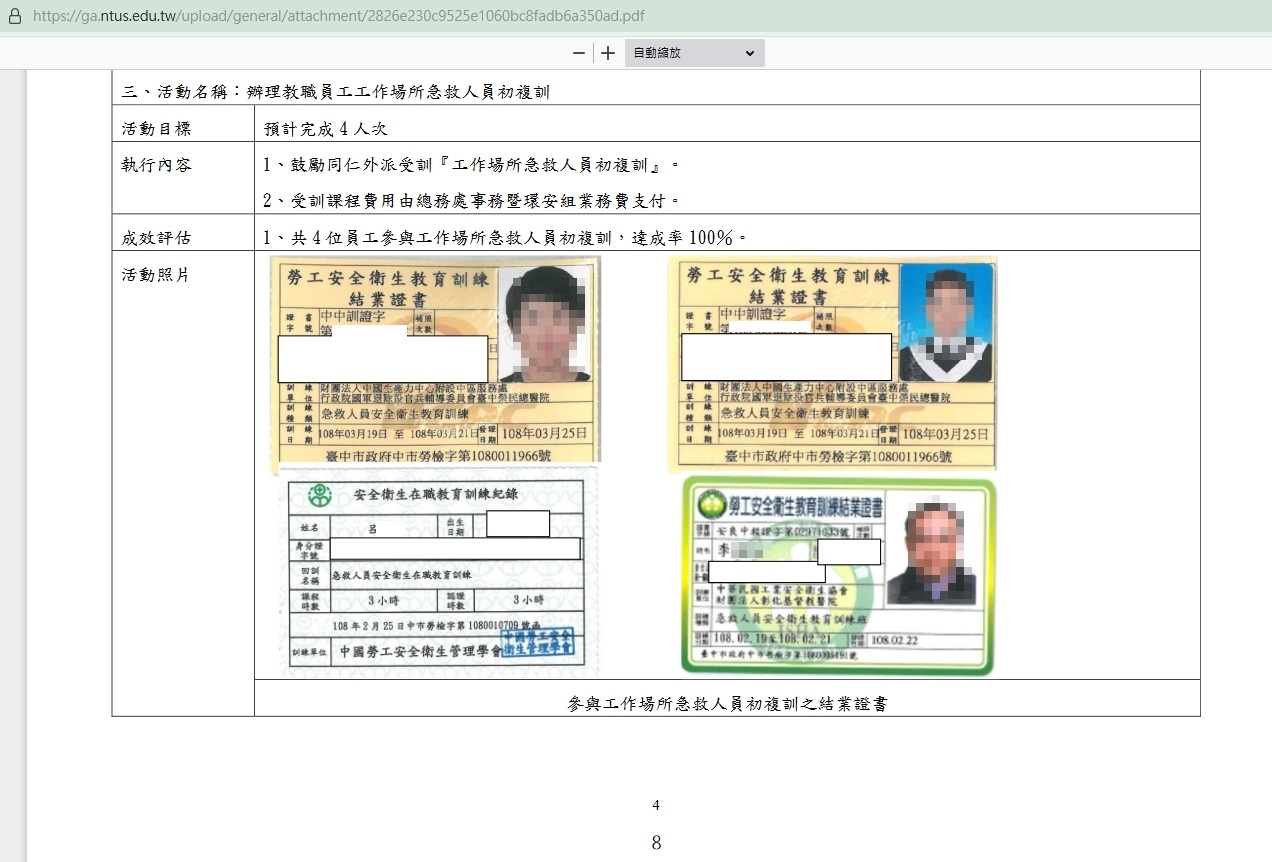 有空先來問問Google大神!!
site:ntus.edu.tw filetype:pdf 身份證
7
學校個資疑似外洩案例(cont.)
8
From internet
校園資通安全
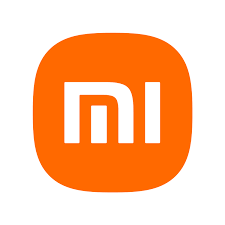 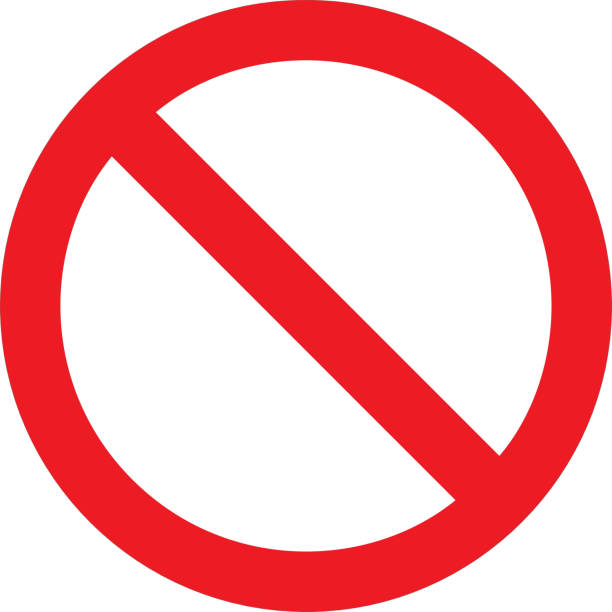 中國大陸廠牌
資通訊設備

標案加限制
採購先Google
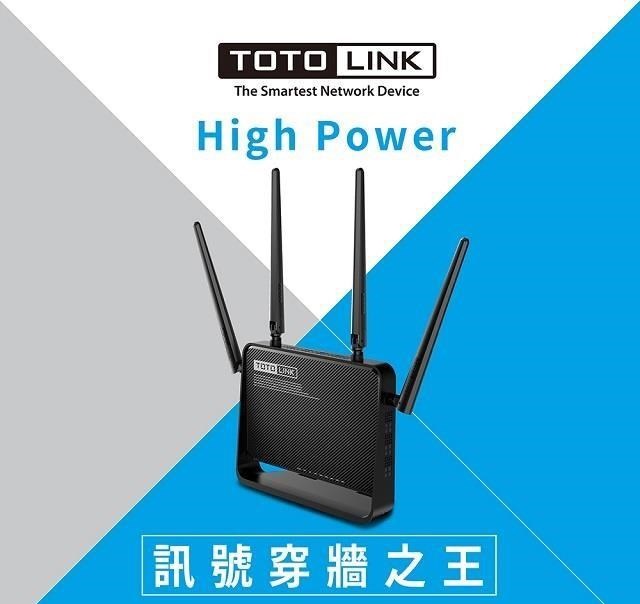 9
From internet
個資資安最弱的一環是什麼?
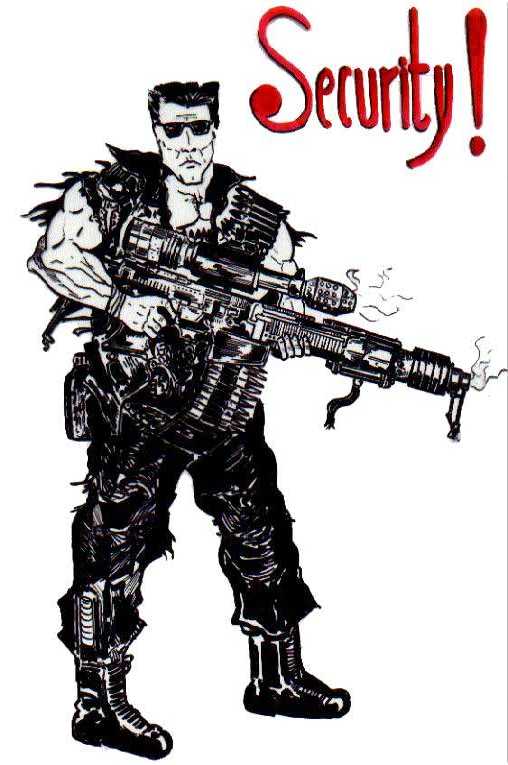 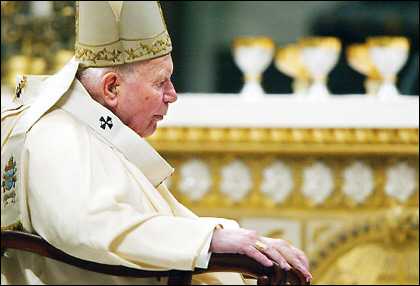 如果你有美金一百萬元，
你會如何破解最高等級的安全系統?!
10
From internet
自我安全防護
資訊安全及個資保護

   	是一種技術與專業

		更是一種習慣與文化!!
11
有小心，可安心
12
From internet
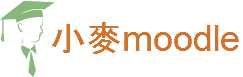 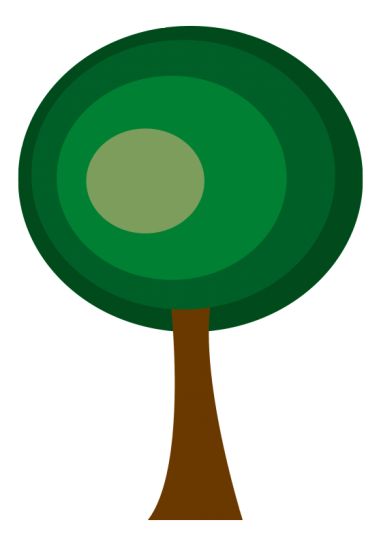 THANK 
                     YOU
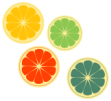 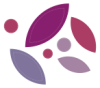 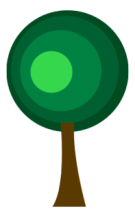 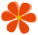 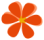 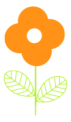 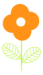 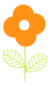 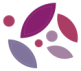 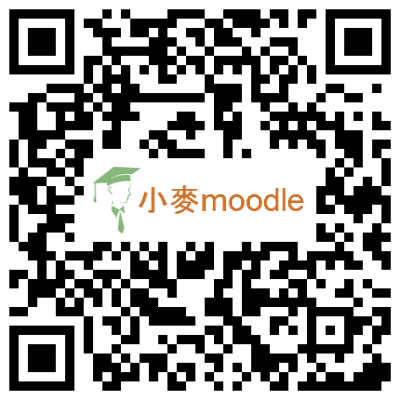 敬請指教
wkb@ntus.edu.tw, wkb@wkb.idv.tw
13